CENTRO EDUCATIVO SUPERIOR EN SALUDPARAGUAY
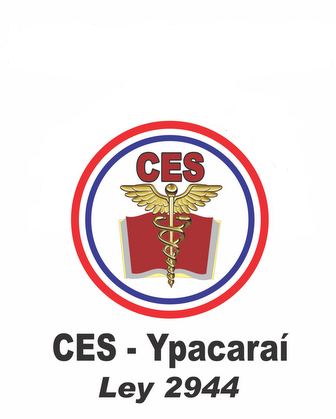 EDUCACION TECNICA EN SALUDREGULACION DEL SISTEMA FORMATIVO.MINISTERIO DE EDUCACION Y CIENCIASMINISTERIO DE SALUD PUBLICA Y BIENESTAR SOCIALCONSEJO NACIONAL DE EDUCACION Y CIENCIAS
ARTICULACION DE LA FORMACION Y EL SERVICIO


LAS INSTITUCIONES FORMADORAS DESARROLLAN SUS PRACTICAS HOSPITALARIAS EN LOS SERVICIOS DE SALUD DEL MINISTERIO DE LA SALUD


LOS PLANES DE ESTUDIOS SON OFICIALES APROBADOS  Y EL COMPONENTE APS, ES EL EJE TRNASVERSAL DE LAS CURRICULAS FORMATIVAS


LAS USF SON LA UNIDADES OPERATIVAS DE APS, SON LAS ORGANIZACIONES MAS CERCANAS A LA POBLACION    ( MEDICO, ENFERMERAS, OBSTETRAS Y PROMOTOR DE SALUD).
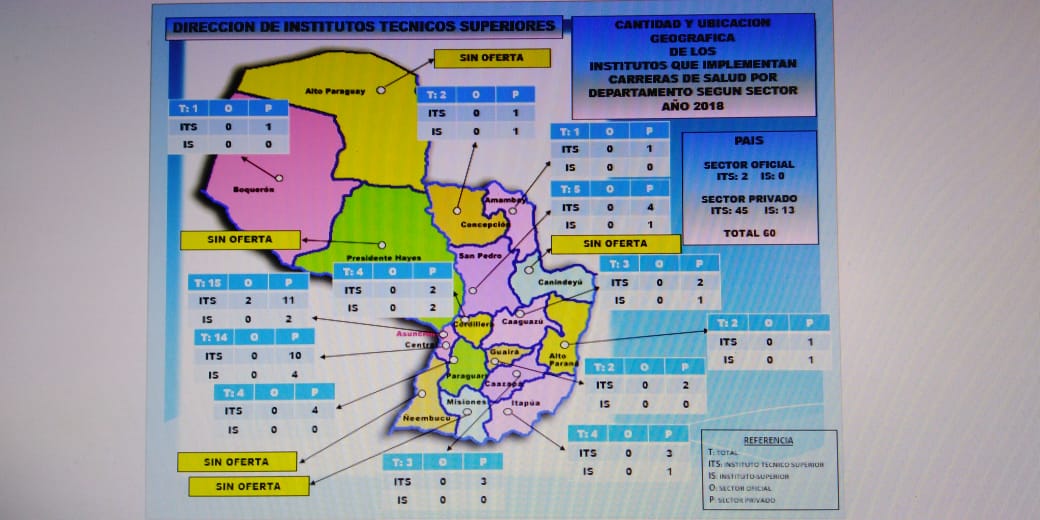 LOGROS

PROGRAMAS OFICIALES CON INSTRUMENTOS DE EVALUACION ORIENTADOS A COMPETENCIAS BASICAS.


MAPEO Y CONTROL DE  LA CANTIDAD Y  UBICACION DE LAS INSTITUCIONES FORMADORAS.


ARTICULACION EFECTIVA CON EL MINISTERIO DE SALUD Y LOS PROGRAMS OFICIALES DE SALUD PUBLICA. 

PROCESOS DE PROFESIONALIZACION Y PROMOCION DE LOS EGRESADOS A LAS CARRERAS DE GRADO

PROCESOS DE EDUCACION PERMANENTE

INICIO DE UN PROCESO DE ACREDITACION INSTITUCIONAL. MEC
DESAFIOS


SISTEMA DE  COMPENSACION ( GOBERNACIONES, MUNICIPIOS , MINISTERIO )



FALTA DE ENTES FORMADORES EN REGIONES MUY ALEJADAS



CALIDAD EN LA FORMACION